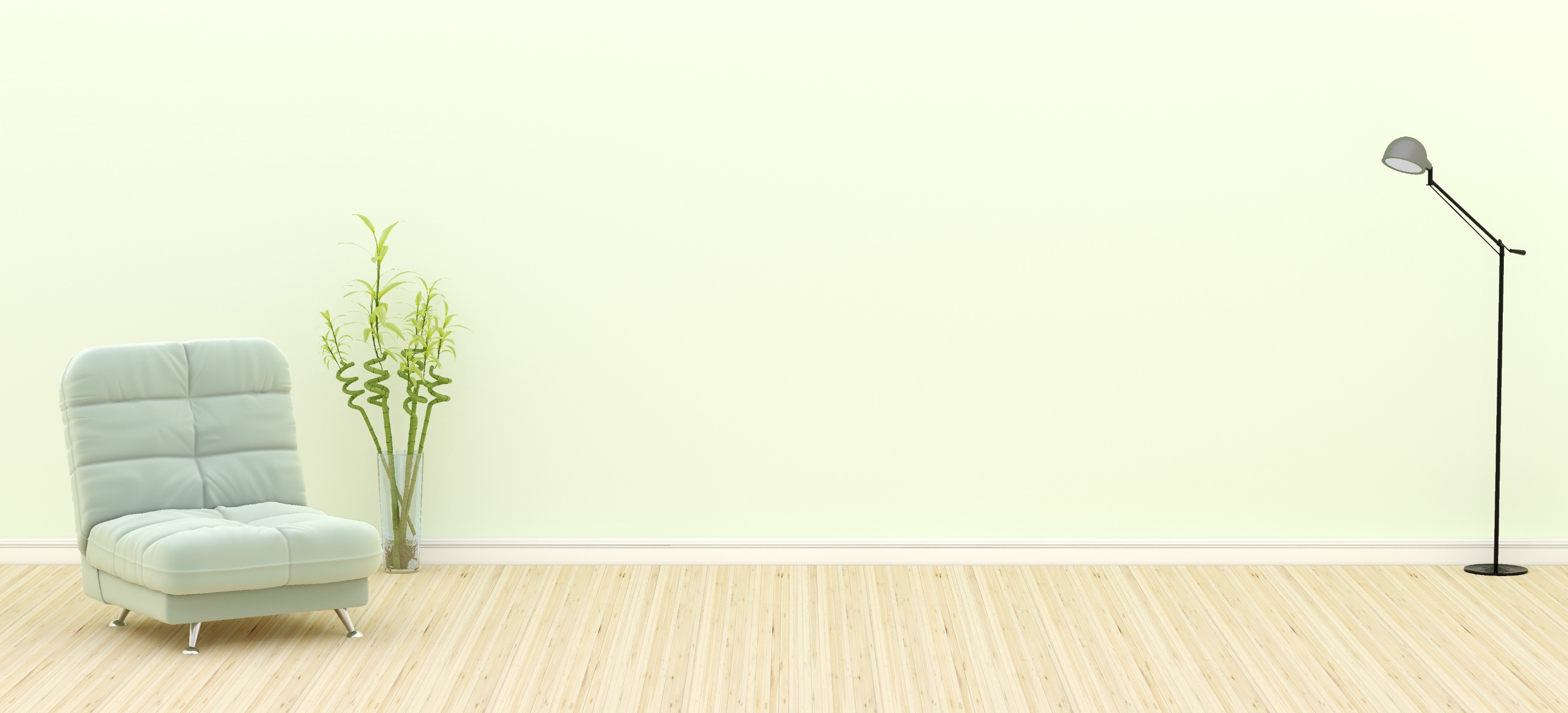 简约   室内设计
THIS IS YOUR CREATIVE SOLUTIONS
汇报人：XXX
时间：XX年XX月
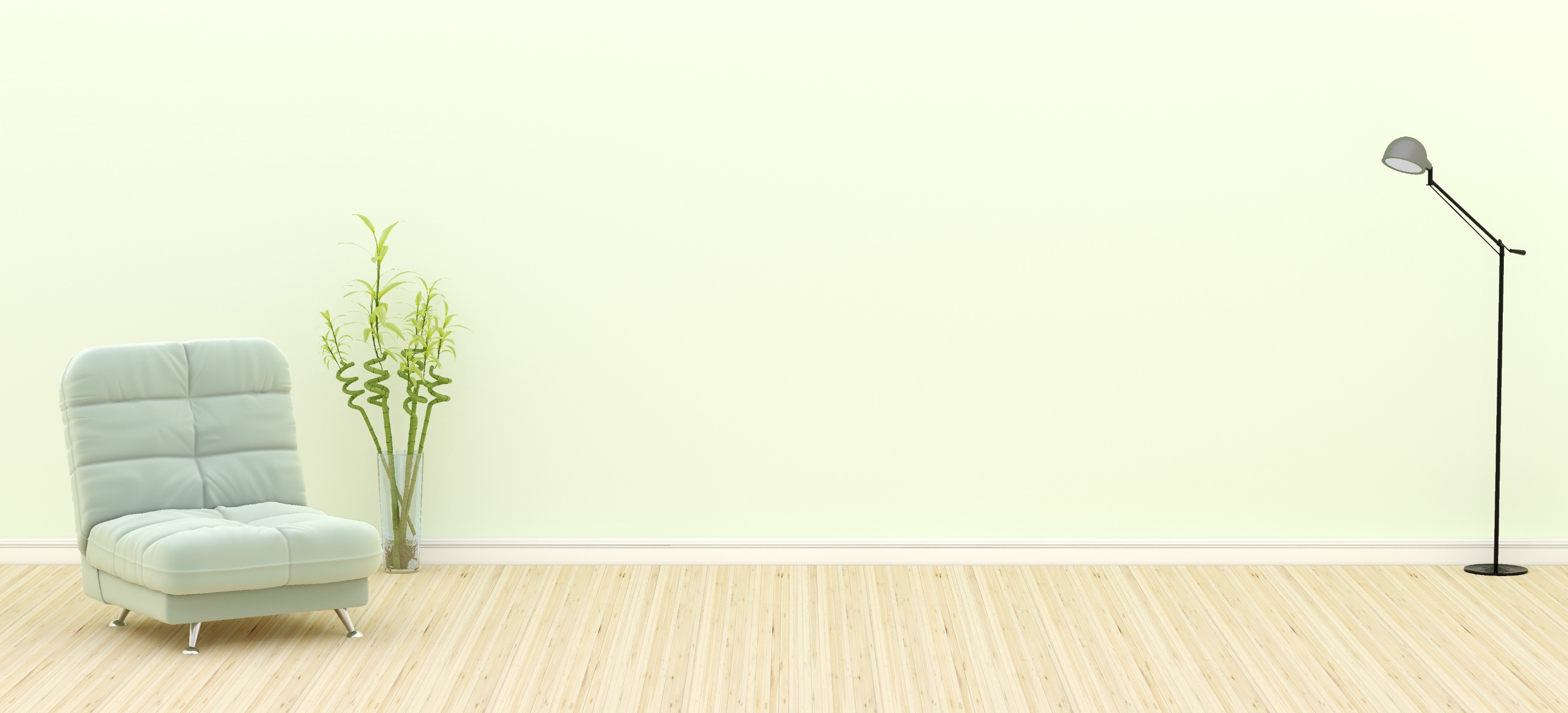 01
输入标题
CONTENT
CONTENT
02
输入标题
03
输入标题
04
输入标题
PART ONE
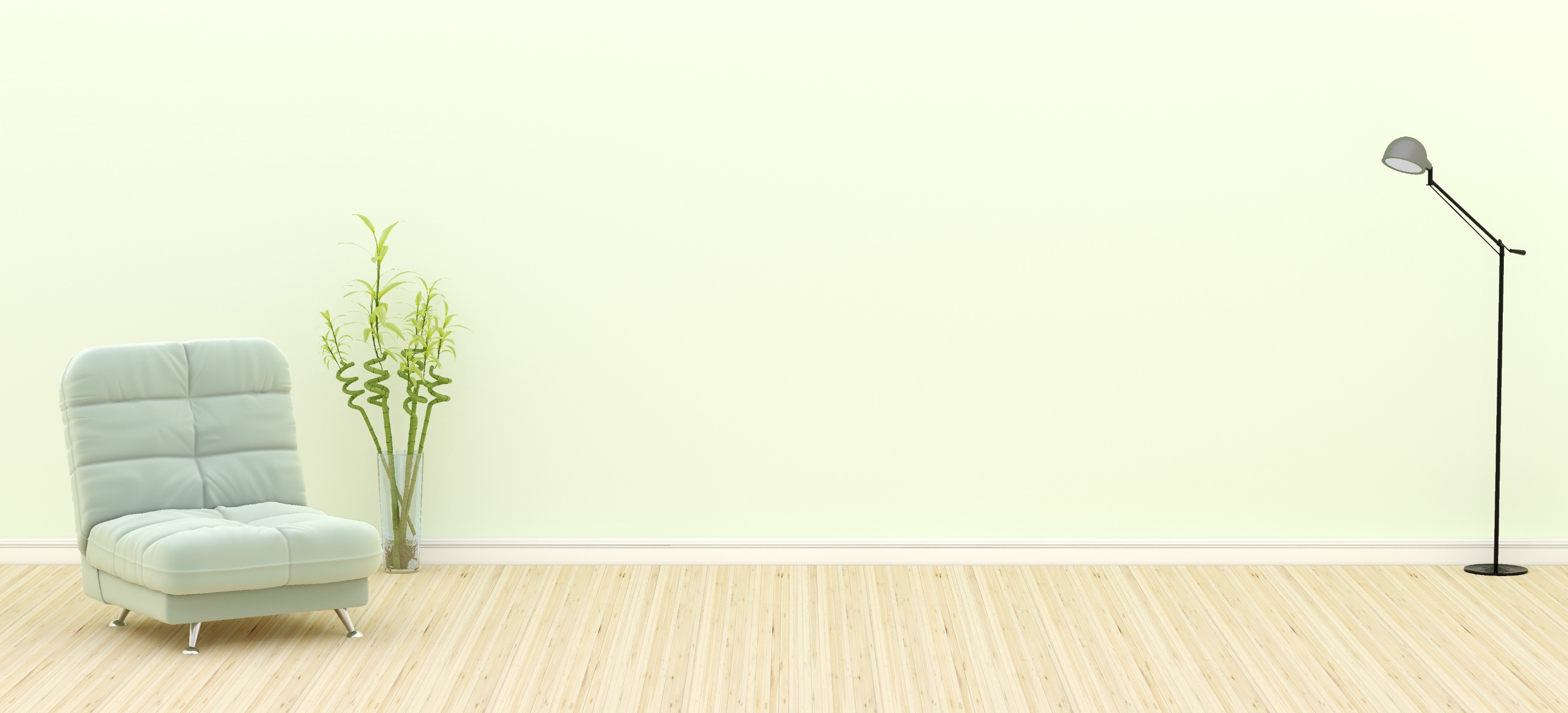 Entrepreneurial activities differ substantially depending on the type of organization and creativity involved. Entrepreneurship ranges in scale from solo, part-time projects to large-scale undertakings that create many jobs.
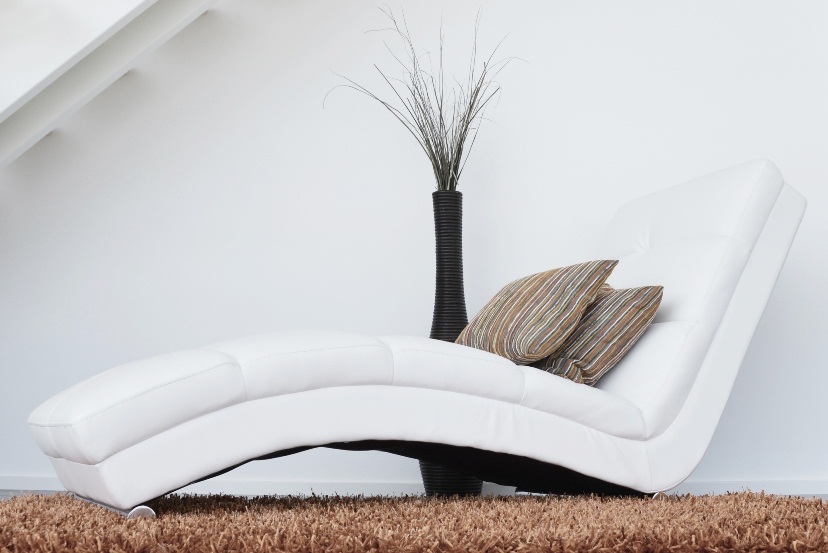 点此替换文本
点此替换文本
点此替换文本
点此替换文本
I love you more than I've ever loved any woman. And I've waited longer for you than I've waited for any woman.

I love you more than I've ever loved any woman. And I've waited longer for you than I've waited for any woman.
I love you more than I've ever loved any woman. And I've waited longer for you than I've waited for any woman.

I love you more than I've ever loved any woman. And I've waited longer for you than I've waited for any woman.
I love you more than I've ever loved any woman. And I've waited longer for you than I've waited for any woman.

I love you more than I've ever loved any woman. And I've waited longer for you than I've waited for any woman.
点此替换文本
I love you more than I've ever loved any woman. And I've waited longer for you than I've waited for any woman.

I love you more than I've ever loved any woman. And I've waited longer for you than I've waited for any woman.I love you more than I've ever loved any woman. And I've waited longer for you than I've waited for any woman.
ART
点此替换文本
I love you more than I've ever loved any woman. And I've waited longer for you than I've waited for any woman.I love you more than I've ever loved any woman. And I've waited longer for you than I've waited for any woman.
I love you more than I've ever loved any woman. And I've waited longer for you than I've waited for any woman.I love you more than I've ever loved any woman. And I've waited longer for you than I've waited for any woman.
I love you more than I've ever loved any woman. And I've waited longer for you than I've waited for any woman.I love you more than I've ever loved any woman. And I've waited longer for you than I've waited for any woman.
I love you more than I've ever loved any woman. And I've waited longer for you than I've waited for any woman.I love you more than I've ever loved any woman. And I've waited longer for you than I've waited for any woman.
点此替换文本
点此替换文本
点此替换文本
I love you more than I've ever loved any woman. And I've waited longer for you than I've waited for any woman.

I love you more than I've ever loved any woman. And I've waited longer for you than I've waited for any woman.
I love you more than I've ever loved any woman. And I've waited longer for you than I've waited for any woman.

I love you more than I've ever loved any woman. And I've waited longer for you than I've waited for any woman.
I love you more than I've ever loved any woman. And I've waited longer for you than I've waited for any woman.

I love you more than I've ever loved any woman. And I've waited longer for you than I've waited for any woman.
PART TWO
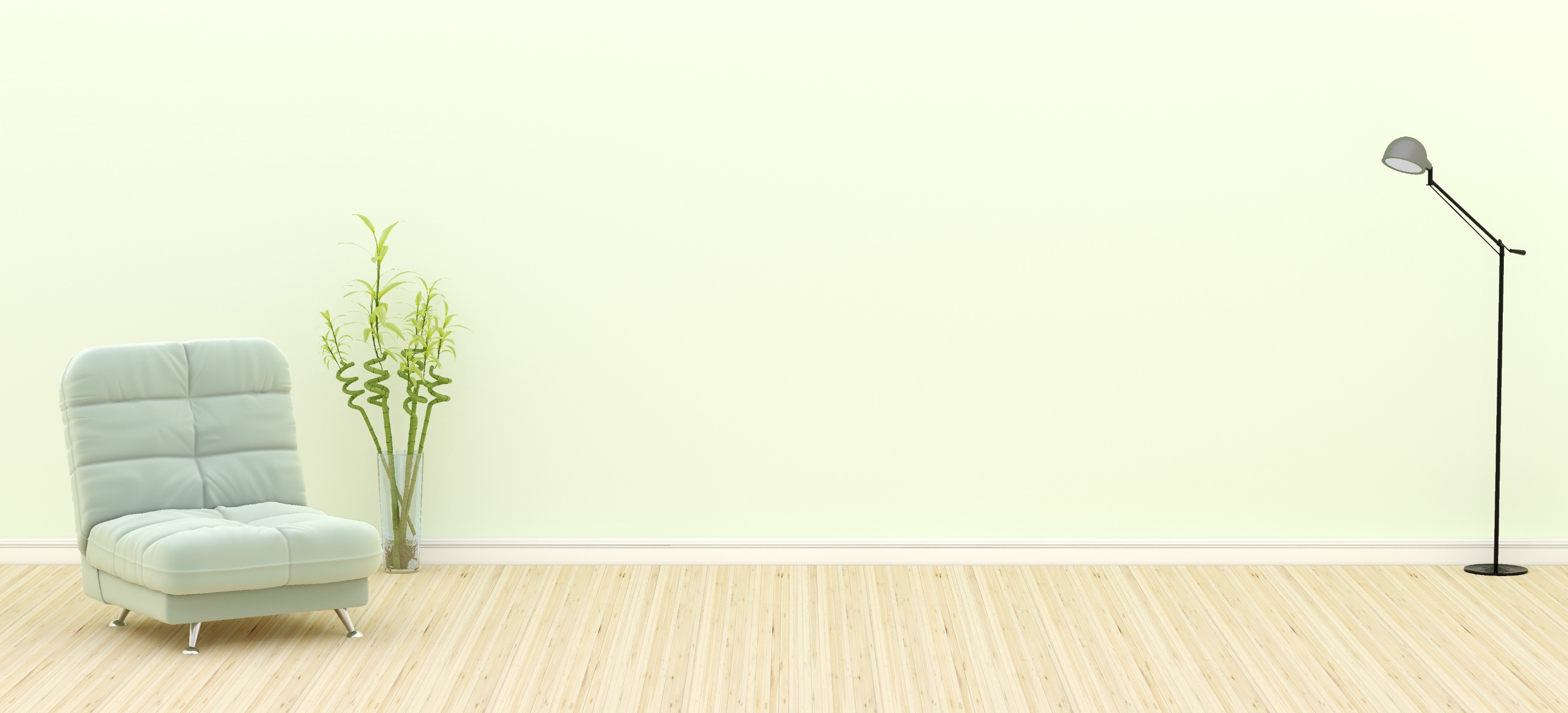 Entrepreneurial activities differ substantially depending on the type of organization and creativity involved. Entrepreneurship ranges in scale from solo, part-time projects to large-scale undertakings that create many jobs.
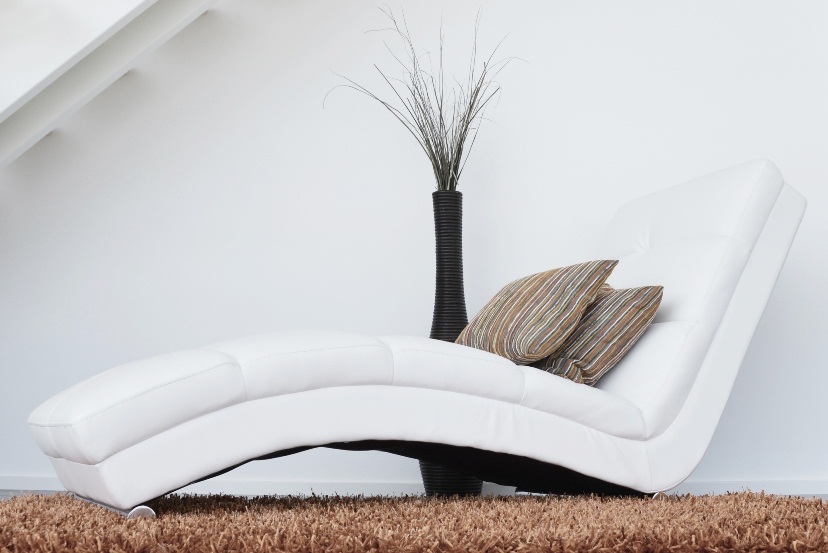 点此替换文本
I love you more than I've ever loved any woman. And I've waited longer for you than I've waited for any woman.

I love you more than I've ever loved any woman. And I've waited longer for you than I've waited for any woman.I love you more than I've ever loved any woman. And I've waited longer for you than I've waited for any woman.
T
点此替换文本
I love you more than I've ever loved any woman. And I've waited longer for you than I've waited for any woman.

I love you more than I've ever loved any woman. And I've waited longer for you than I've waited for any woman.I love you more than I've ever loved any woman. And I've waited longer for you than I've waited for any woman.

I love you more than I've ever loved any woman. And I've waited longer for you than I've waited for any woman.
点此替换文本
I love you more than I've ever loved any woman. And I've waited longer for you than I've waited for any woman.
点此替换文本
点此替换文本
I love you more than I've ever loved any woman. And I've waited longer for you than I've waited for any woman.
I love you more than I've ever loved any woman. And I've waited longer for you than I've waited for any woman.

I love you more than I've ever loved any woman. And I've waited longer for you than I've waited for any woman.I love you more than I've ever loved any woman. And I've waited longer for you than I've waited for any woman.
点此替换文本
I love you more than I've ever loved any woman. And I've waited longer for you than I've waited for any woman.
点此替换文本
I love you more than I've ever loved any woman. And I've waited longer for you than I've waited for any woman.

I love you more than I've ever loved any woman. And I've waited longer for you than I've waited for any woman.I love you more than I've ever loved any woman. And I've waited longer for you than I've waited for any woman.
ART
O
点此替换文本
I love you more than I've ever loved any woman. And I've waited longer for you than I've waited for any woman.

I love you more than I've ever loved any woman. And I've waited longer for you than I've waited for any woman.I love you more than I've ever loved any woman. And I've waited longer for you than I've waited for any woman.

I love you more than I've ever loved any woman. And I've waited longer for you than I've waited for any woman.
PART THREE
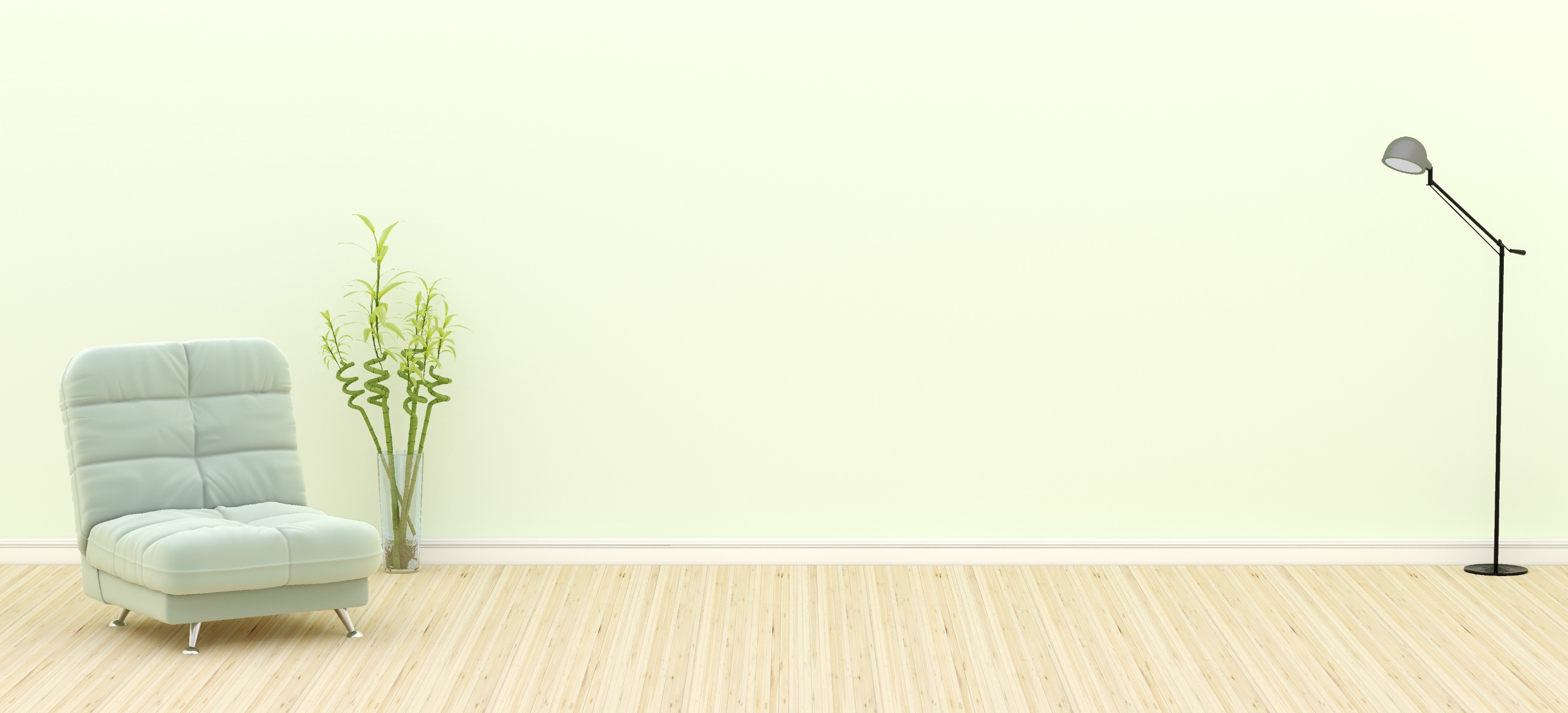 Entrepreneurial activities differ substantially depending on the type of organization and creativity involved. Entrepreneurship ranges in scale from solo, part-time projects to large-scale undertakings that create many jobs.
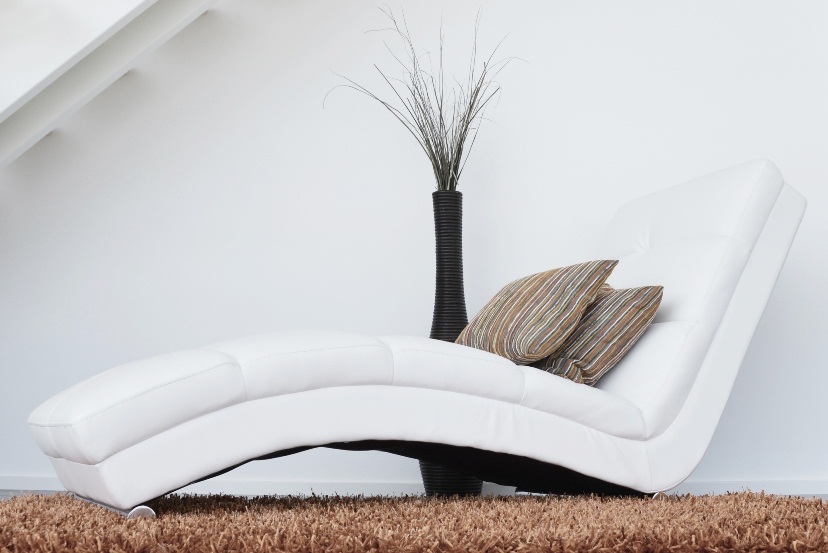 SHORT
Entrepreneurial activities differ substantially depending on the type of organization and creativity involved.
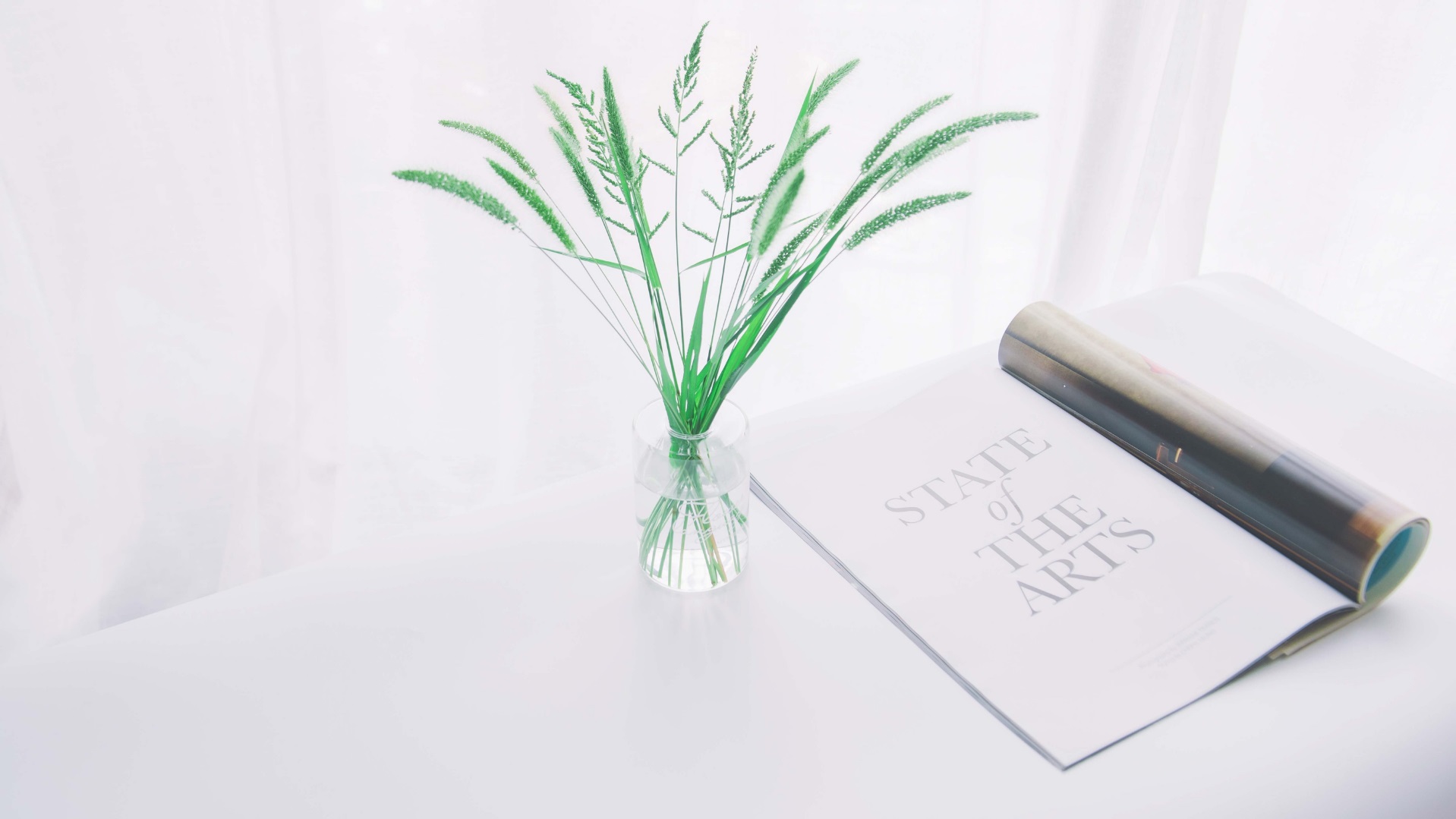 LONG TERM
LONG TERM
Entrepreneurial activities differ substantially depending on the type of organization and creativity involved.
Entrepreneurial activities differ substantially depending on the type of organization and creativity involved.
SOMETHING
Entrepreneurial activities differ substantially depending on the type of organization and creativity involved.. Entrepreneurial activities differ substantially depending on the type of organization and creativity involved..
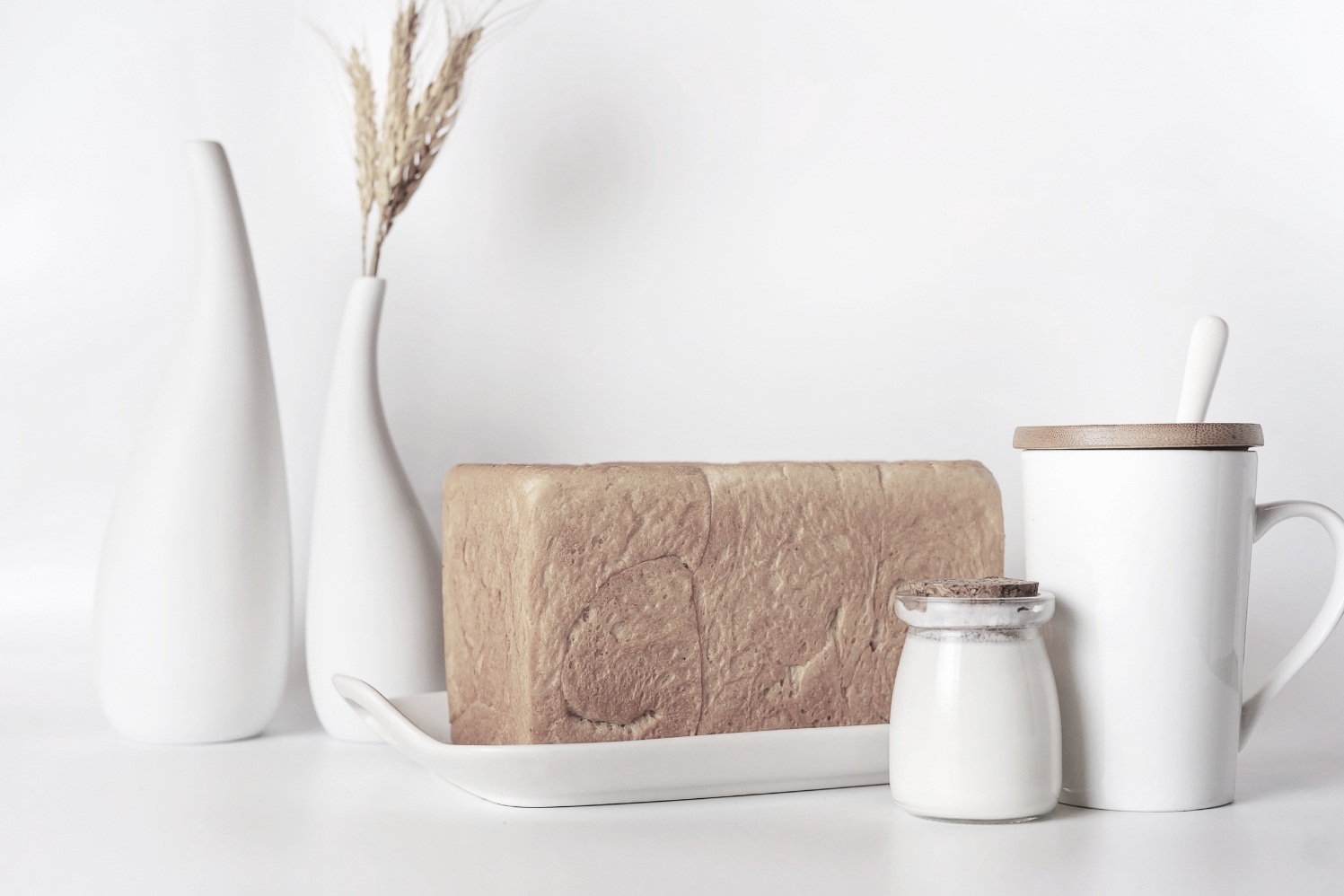 FOUR PICTURES
ON THE LEFT
SIDE
Entrepreneurial activities differ substantially depending on the type of organization and creativity involved. Entrepreneurship ranges in
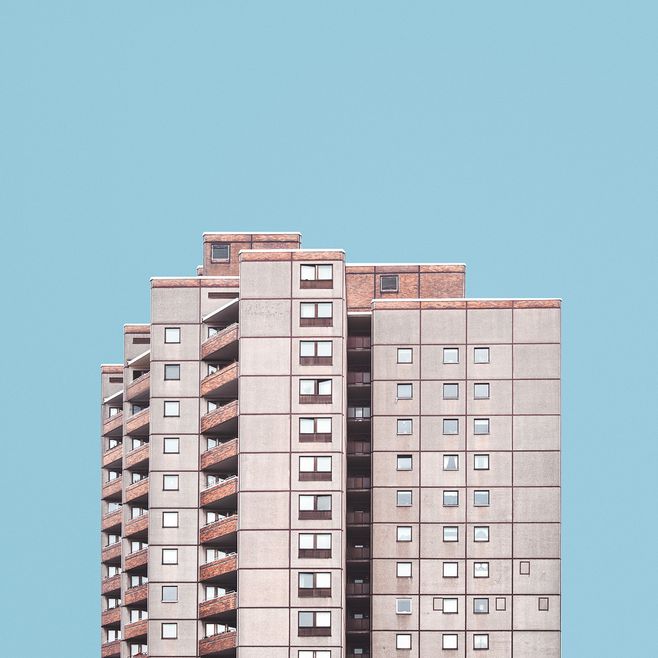 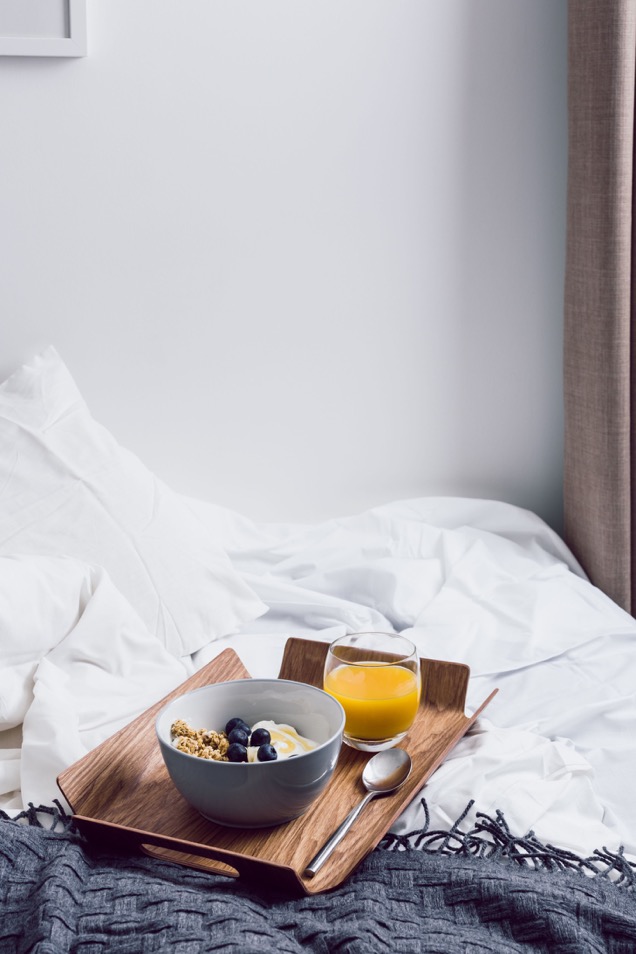 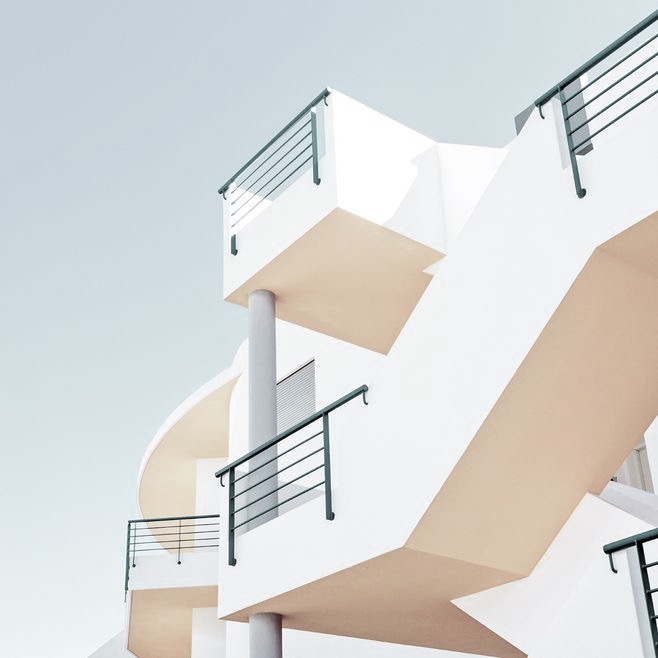 OUR LATEST WORKS
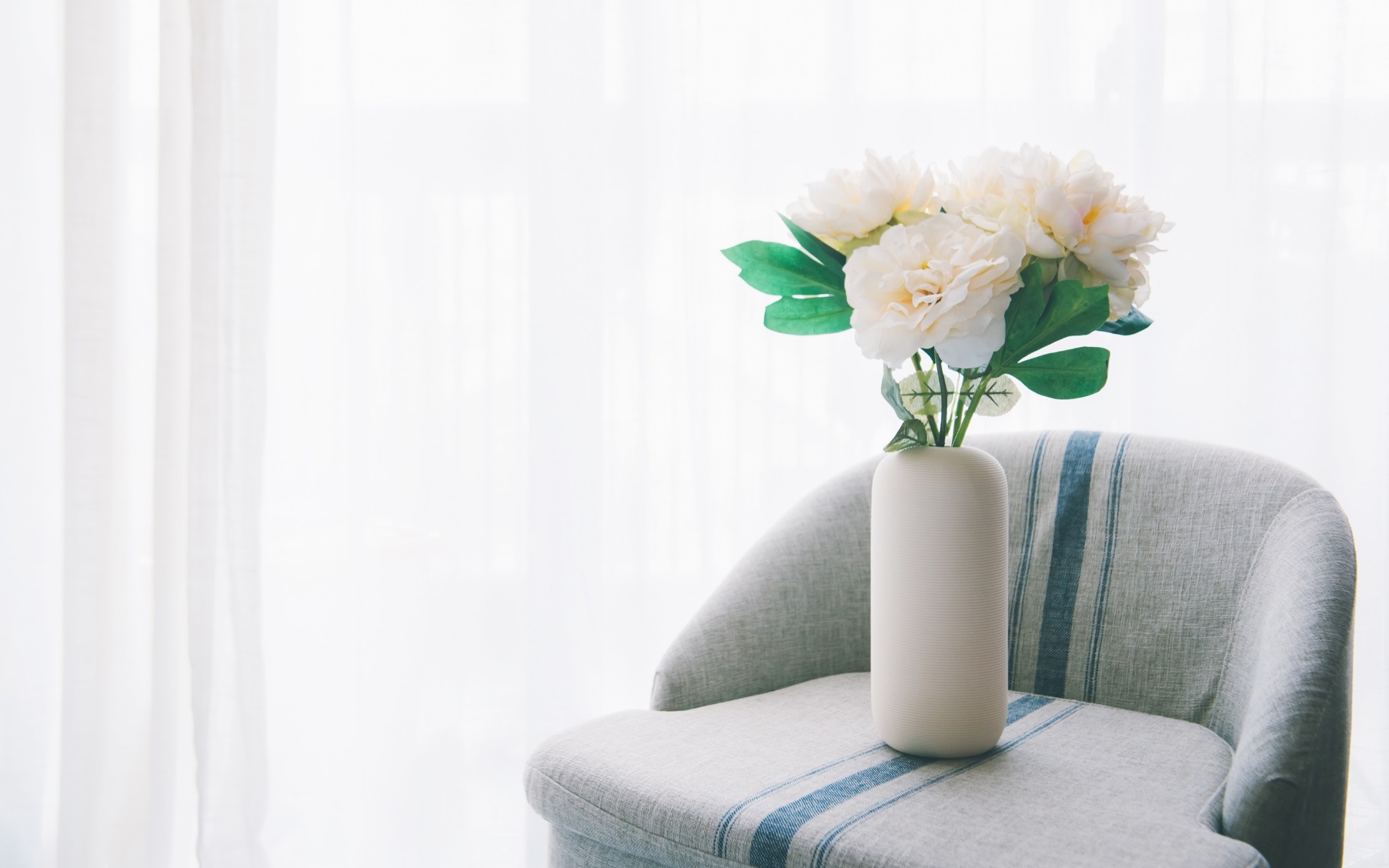 A company is an association or collection of individuals, whether natural persons, legal persons, or a mixture of both. Company members share a common purpose and unite in order to focus their various talents.
Entrepreneurial activities differ substantially depending on the type of organization and creativity involved. Entrepreneurship ranges in scale from solo, part-time projects to large-scale.
W
点此替换文本
I love you more than I've ever loved any woman. And I've waited longer for you than I've waited for any woman.

I love you more than I've ever loved any woman. And I've waited longer for you than I've waited for any woman.I love you more than I've ever loved any woman. And I've waited longer for you than I've waited for any woman.

I love you more than I've ever loved any woman. And I've waited longer for you than I've waited for any woman.
点此替换文本
I love you more than I've ever loved any woman. And I've waited longer for you than I've waited for any woman.

I love you more than I've ever loved any woman. And I've waited longer for you than I've waited for any woman.I love you more than I've ever loved any woman. And I've waited longer for you than I've waited for any woman.
I love you more than I've ever loved any woman. And I've waited longer for you than I've waited for any woman.I love you more than I've ever loved any woman. And I've waited longer for you than I've waited for any woman.
DESTIN
FREEDOM
点此替换文本
点此替换文本
I love you more than I've ever loved any woman. And I've waited longer for you than I've waited for any woman.
点此替换文本
I love you more than I've ever loved any woman. And I've waited longer for you than I've waited for any woman.
点此替换文本
I love you more than I've ever loved any woman. And I've waited longer for you than I've waited for any woman.
点此替换文本
I love you more than I've ever loved any woman. And I've waited longer for you than I've waited for any woman.
PART FOUR
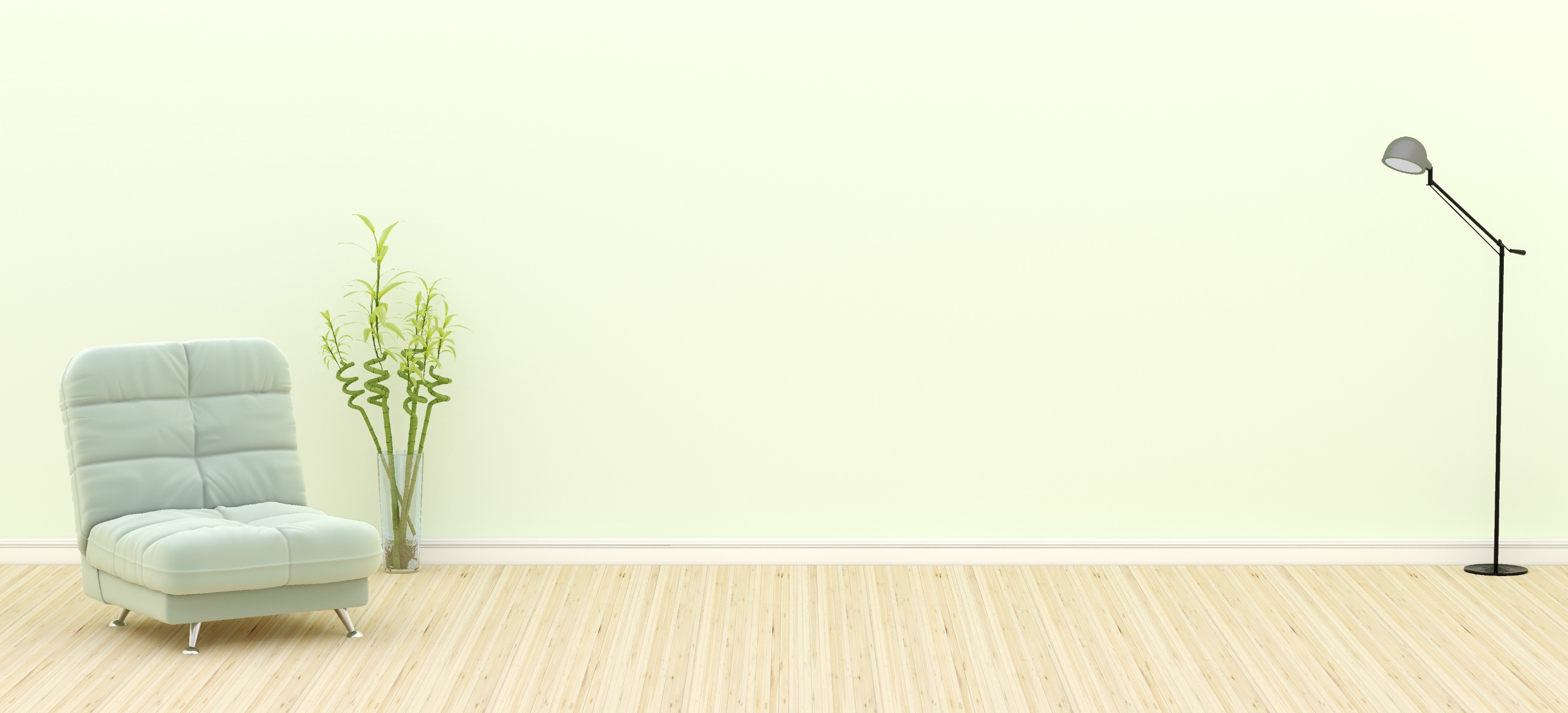 Entrepreneurial activities differ substantially depending on the type of organization and creativity involved. Entrepreneurship ranges in scale from solo, part-time projects to large-scale undertakings that create many jobs.
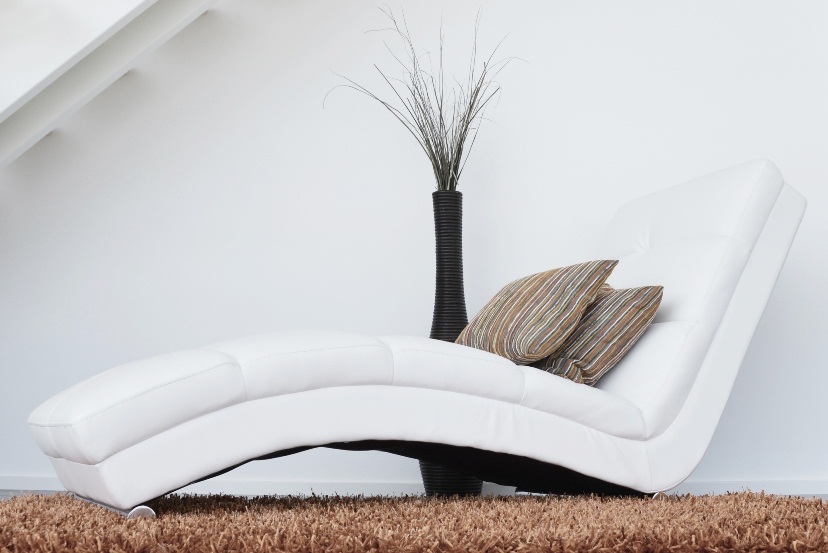 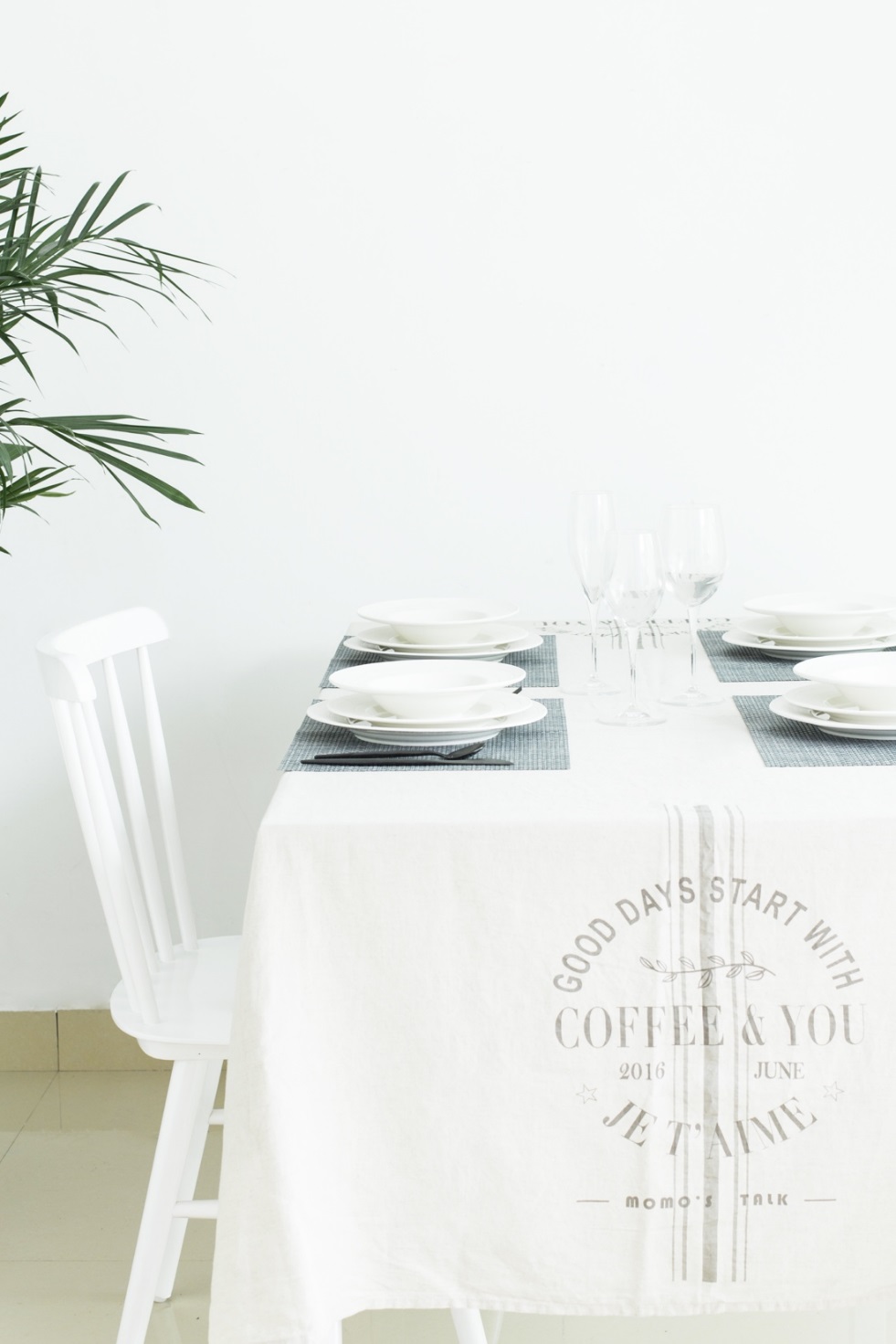 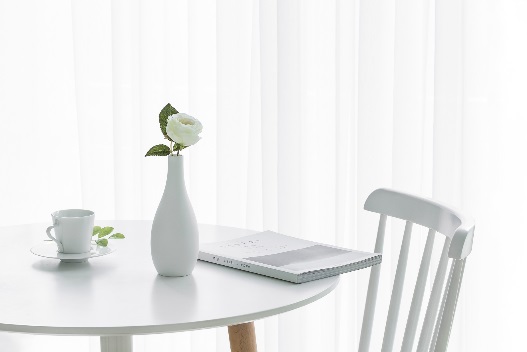 YOUR TITLE
A company is an association or collection of individuals, whether natural persons, legal persons, or a mixture of both. Company members share a common purpose and unite in order to focus their various talents and organize their collectively available skills or resources to achieve specific, declared goals
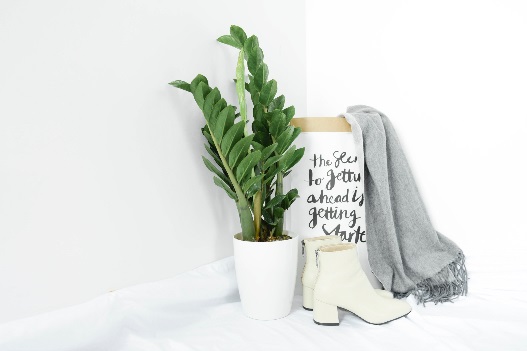 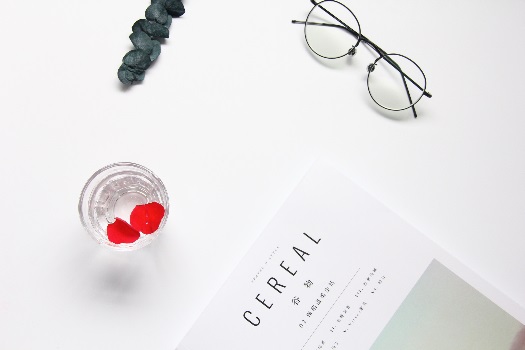 点此替换文本
I love you more than I've ever loved any woman. And I've waited longer for you than I've waited for any woman.
I love you more than I've ever loved any woman. And I've waited longer for you than I've waited for any woman.
点此替换文本
I love you more than I've ever loved any woman. And I've waited longer for you than I've waited for any woman.
I love you more than I've ever loved any woman. And I've waited longer for you than I've waited for any woman.
点此替换文本
I love you more than I've ever loved any woman. And I've waited longer for you than I've waited for any woman.
I love you more than I've ever loved any woman. And I've waited longer for you than I've waited for any woman.
点此替换文本
I love you more than I've ever loved any woman. And I've waited longer for you than I've waited for any woman.
I love you more than I've ever loved any woman. And I've waited longer for you than I've waited for any woman.
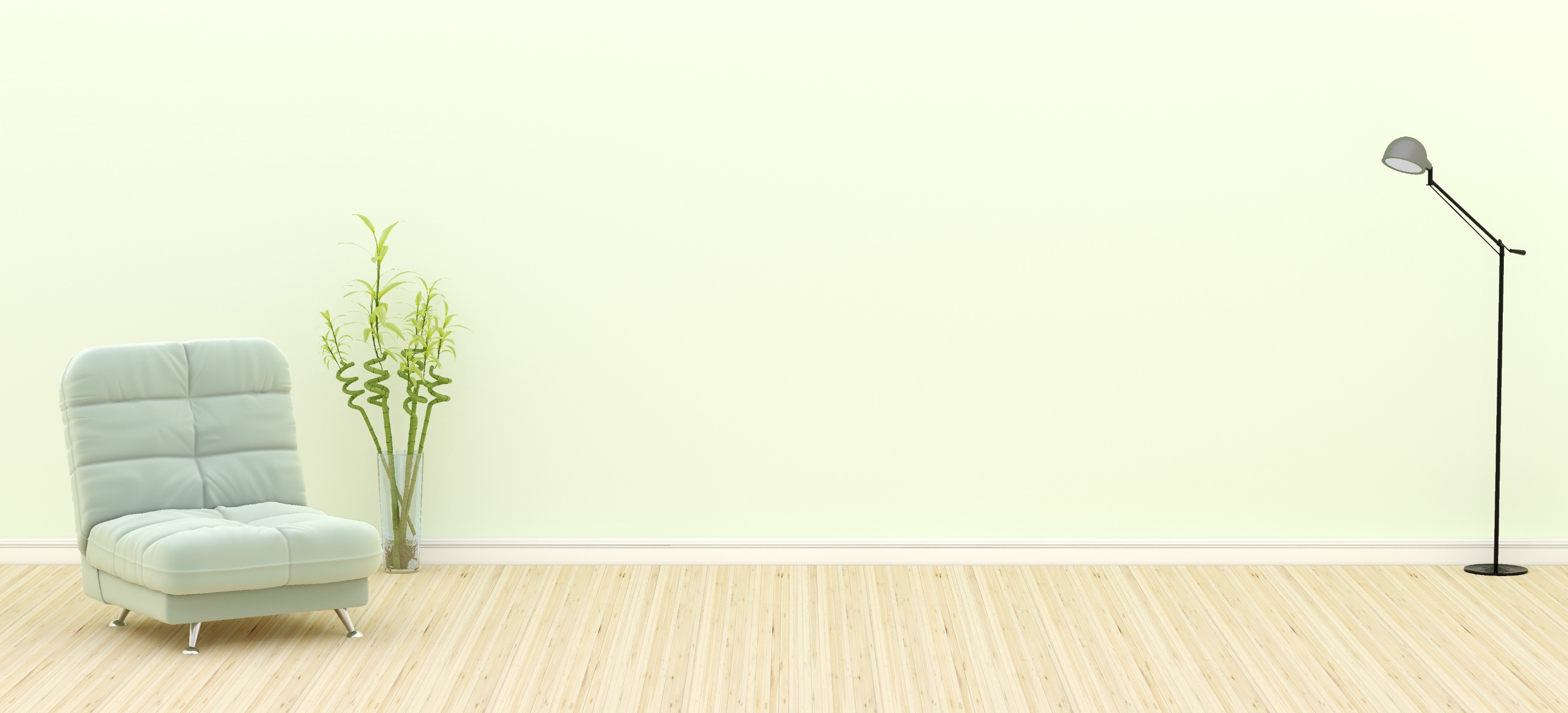 谢谢   THANKS
THIS IS YOUR CREATIVE SOLUTIONS
时间：XX年XX月
汇报人：XXX